IEEE Central Texas Section2019 SPRING Planning MeetingJanuary 19, 2019San Marcus, TX
Section Committee/Officer Name: Jim Brakefield 
Chapter/Affinity Name: San Antonio Computer Chapter
Prepared by:  Jim Brakefield
1
1/16/2019
Mission and Leadership Team
Mission/2019 Focused Initiatives*




Leadership Team
Position			Name						Email 
Chair				Jim Brakefield				jim.brakefield@ieee.org
Vice Chair			Wenbin Luo					wbluo@ieee.org
Treasurer			Scott Atkinson				s.atkinson@ieee.org
Secretary			Tom O’Brien					t.p.obrien@ieee.org
(*) These can be technical meetings, workshops, networking events, etc.
2
1/16/2019
2018 Key Accomplishments
Meetings (month, topic, L31):
Feb.	Domain Name Security									  4
		Paul Guido, Broadway Bank
Mar.	Drones: Unmanned Aviation in the Lone Star State			13
Dave Hook, Planehook Aviation Services
April	Soft Core Microprocessors									21
Jim Brakefield
Sept.	An Introduction to Wireless Communications in the 5G Era	  6
Dr. Brian Kelly, UTSA
Oct.	Biosensors												23
Tom Jobe, SensiQ Technologies, distinguished speaker
Nov.	Bioinformatics in Biology and Medicine						  9
Dr. Sourav Roy, St. Marys University

Average														13

Feb.	Planning meeting									6
Sept.	Planning meeting									6
3
1/16/2019
2018 Chapter Vitality & Help Needed
Chapter Vitality Assessment (Strong, Ok, Need Improvement) 
Examples: Attendance, Topical & Relevance, membership recruitment, finance, volunteers, ….

Attendance depends on topic
Tried different location: no students attended
Tried different date: fewer non-students attended
Joint meetings work OK: one with SA-COMM/SP and one with SA-EMB



Top Help Needed/Issues 
Examples: Attendance, Speakers, Training, Finance, Events, collaboration with STEM/Students/PACE/YP/Life Mem, …
4
1/16/2019
CTS Leadership
CTS Officers
Chapters/Affinity
Standing Committees/Coordinators
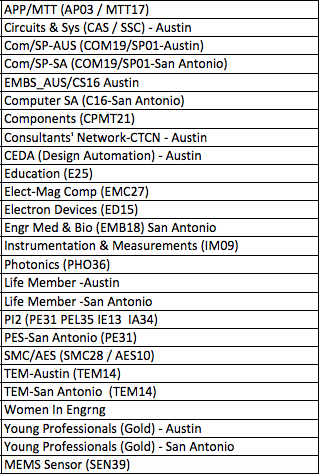 Chair
Fawzi Behmann

Vice Chair – A
Fabio Gomez

Vice Chair – SA
Ehsaneh Sunny Shahhaidar

Secretary 
Raymond Choo

Treasurer
Bill Martino

Past Chair
Leslie Martinich

Past Past Chairs
Kenny Rice
Strategic Plan
Policies and Procedures PARP
Awards and Recognition
Membership Development
Electronics Communications
Website
vTools
Communications Portal
Conferences/Events
Section-Chapter Vitality Chair
Finance
K-12/STEM Educational Activities
Students Activities
Professional Activities – PACE
Outreach Program
Humanitarian
5
1/16/2019